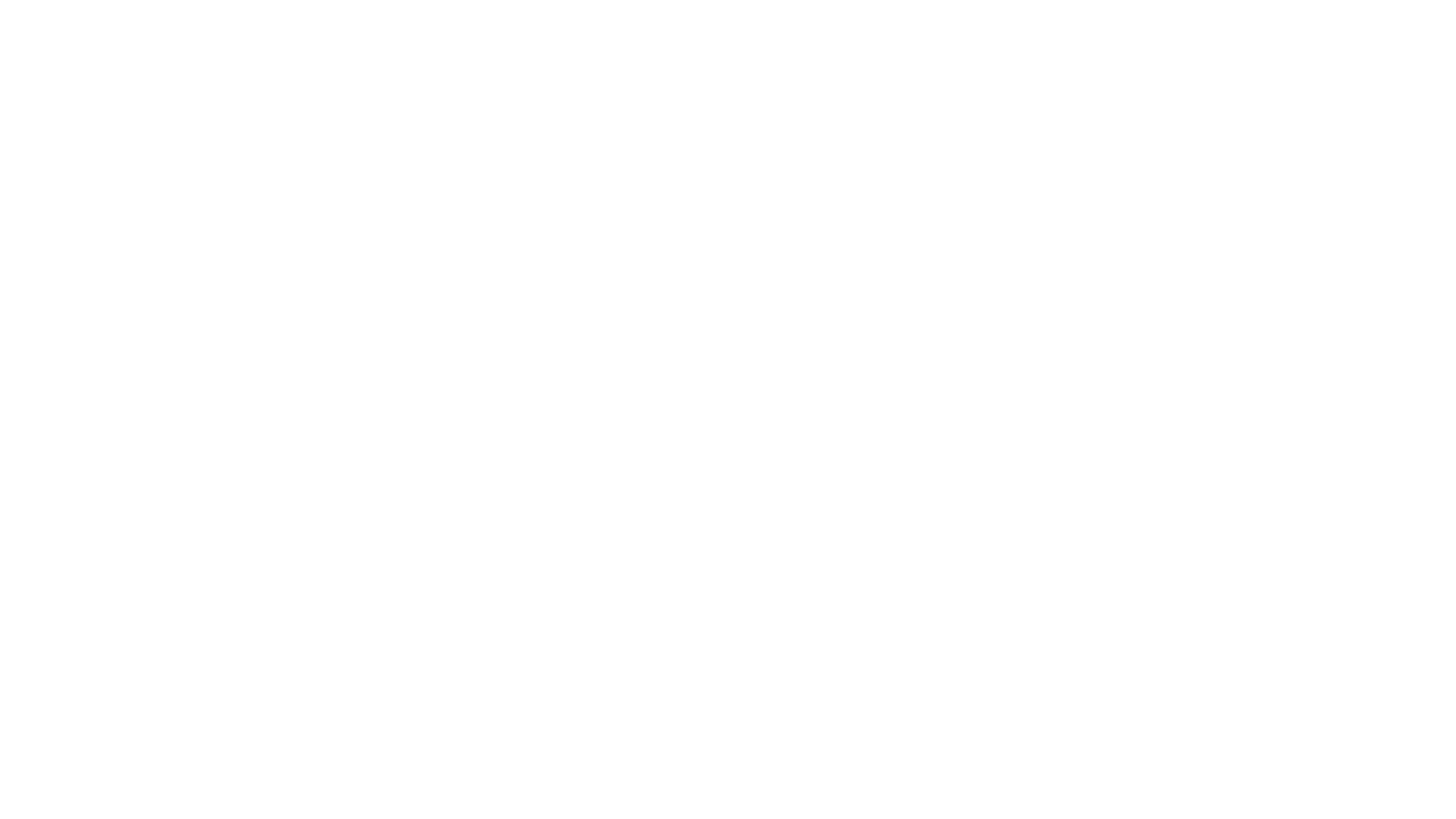 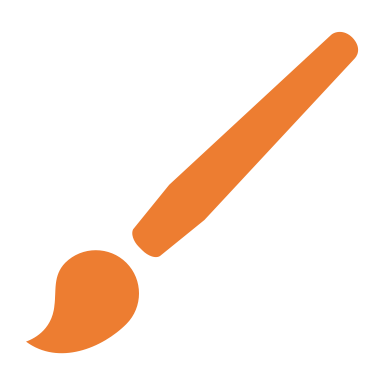 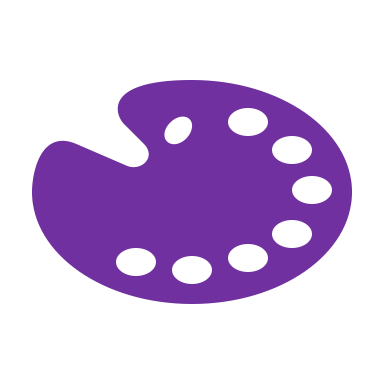 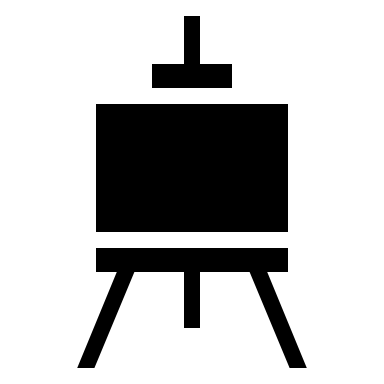 Du trait à la forme
CM1
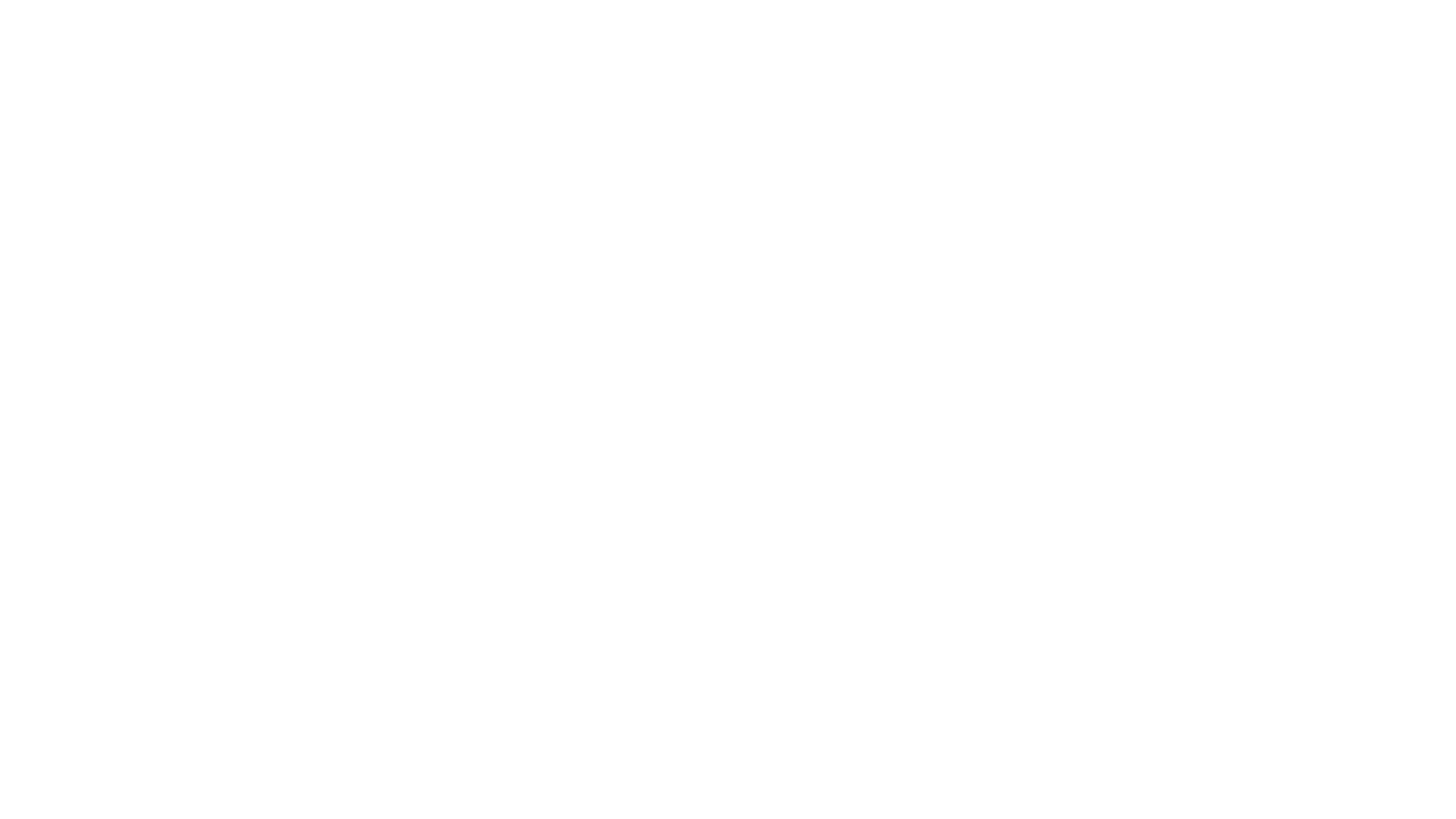 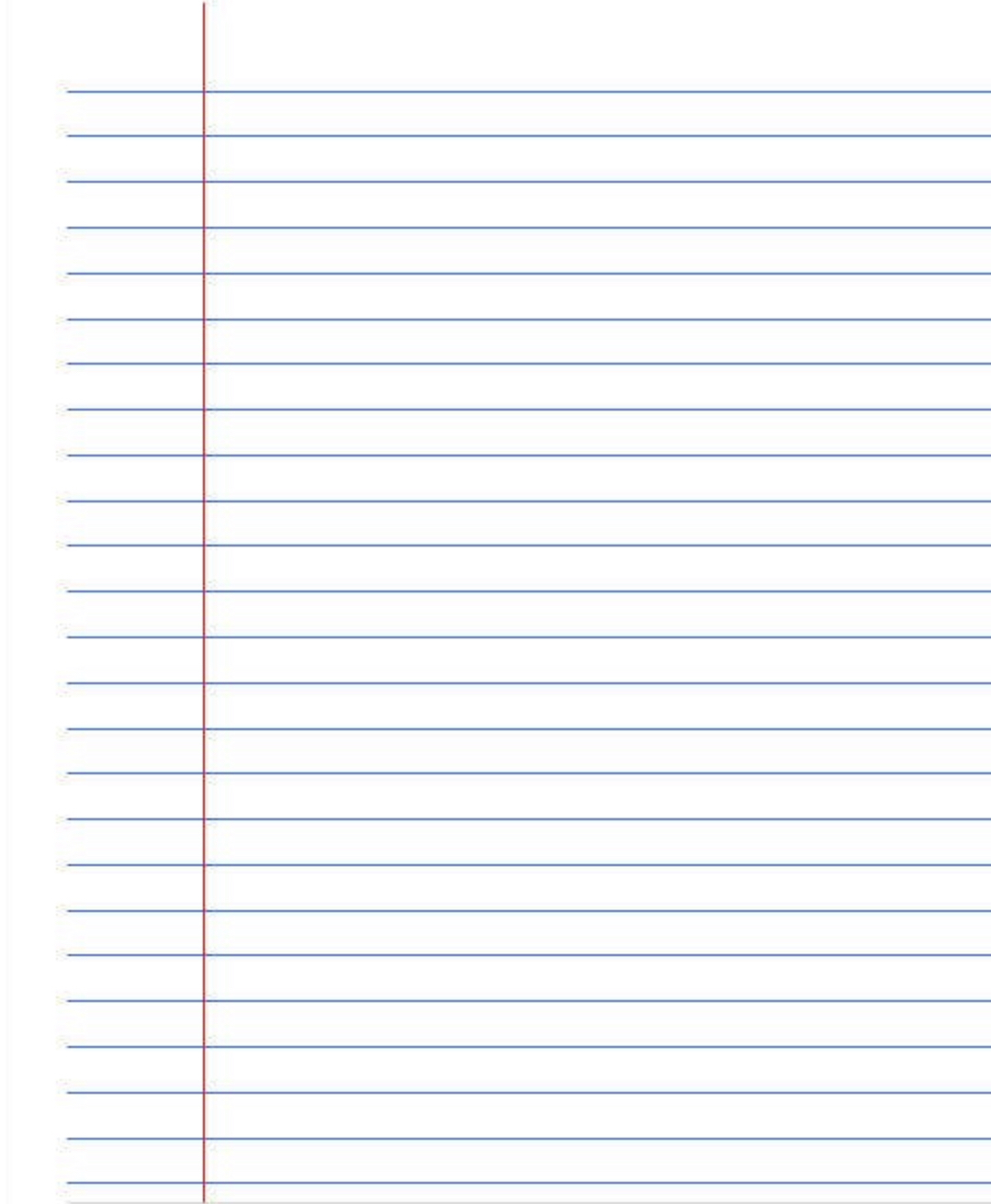 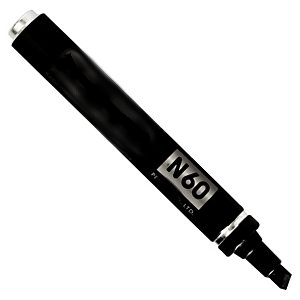 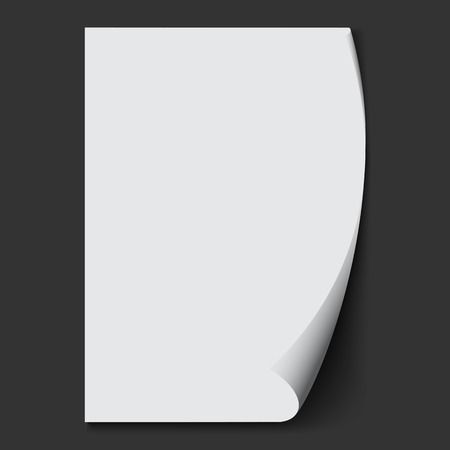 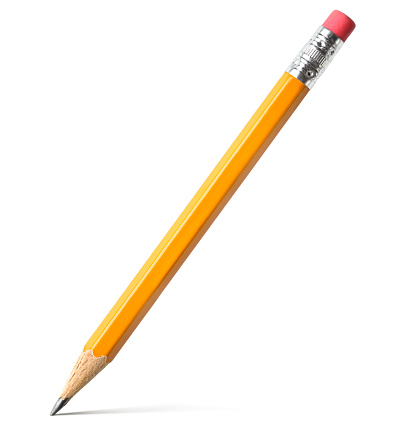 3 : Rouge bleu noir
1
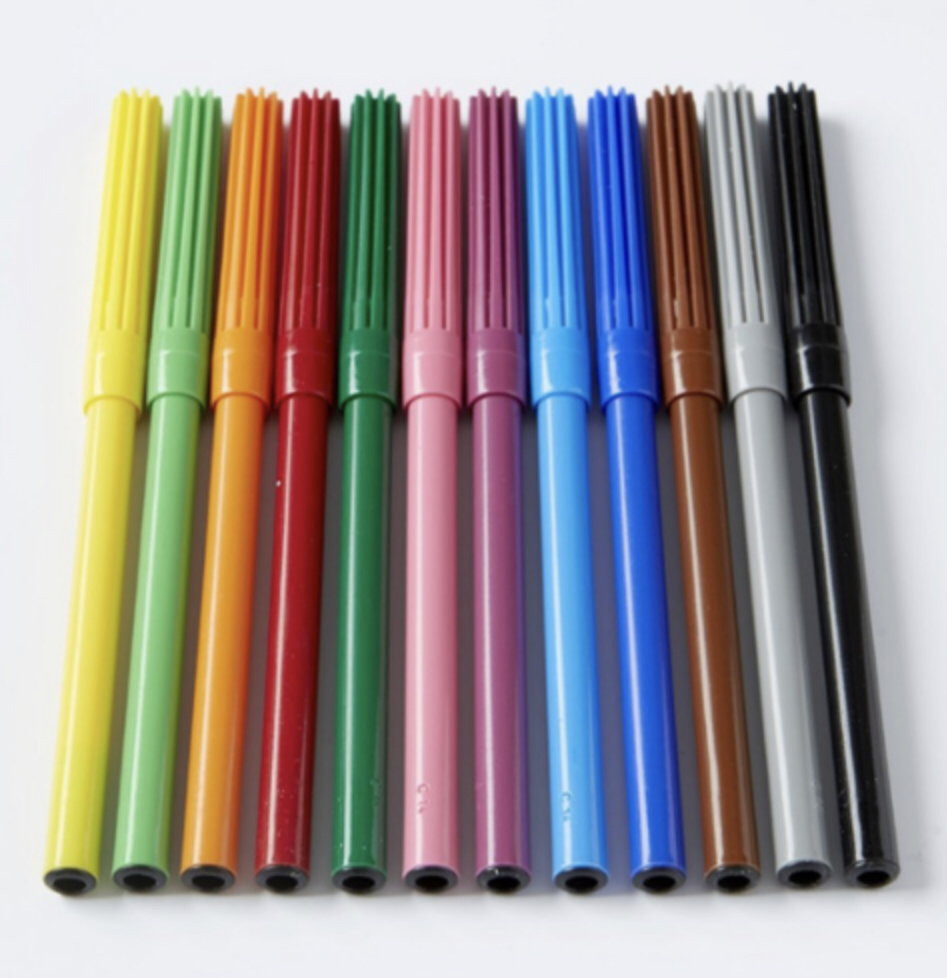 Le  matériel
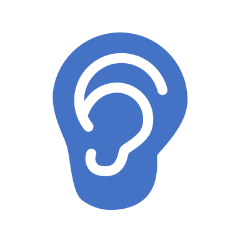 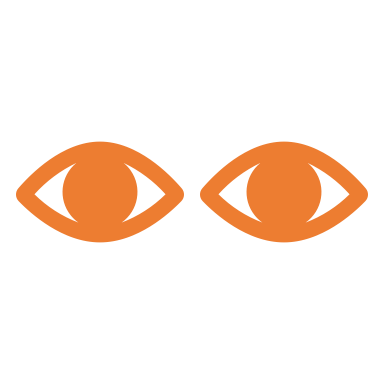 Ecouter
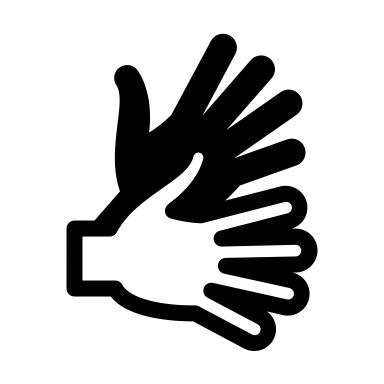 Observer
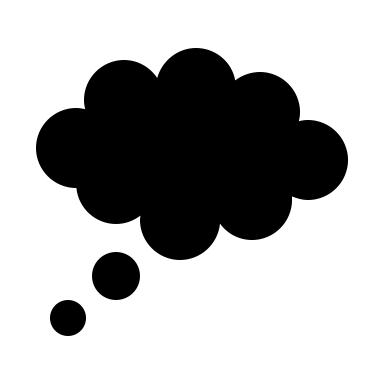 Chercher
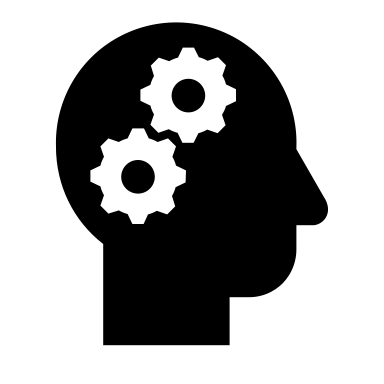 Faire
Pratiquer 
Réaliser
Imaginer
Chercher
Ecouter
Tout ce qui n’est pas interdit est permis !
Laisser aller sa main en réalisant un gribouillis
Expérimenter le dessin automatique
Consigne : trace des gribouillis dans tous les sens avec ton crayon à papier.

Tu dois utiliser toute la surface de ta feuille.

Tu as 30 secondes.
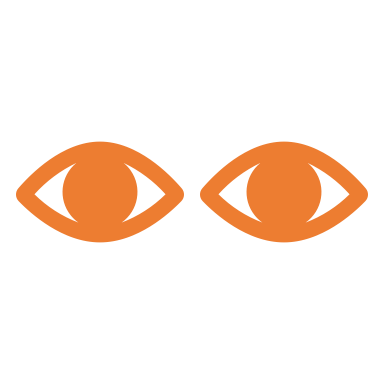 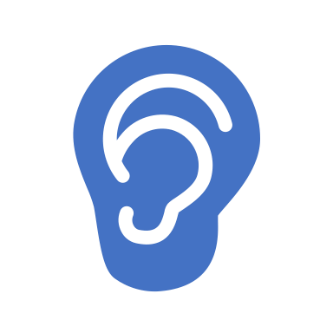 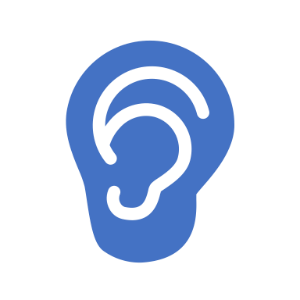 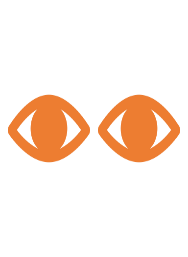 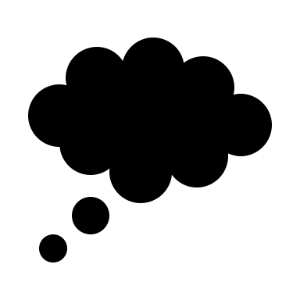 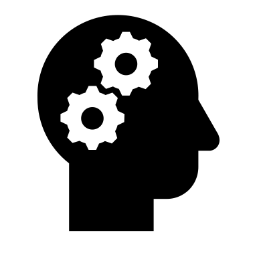 Fais vagabonder ton imagination
Consigne : observe attentivement ce que tu as produit.

Écris 3 mots sur une feuille de cahier qui expriment ce que tu ressens en la regardant.
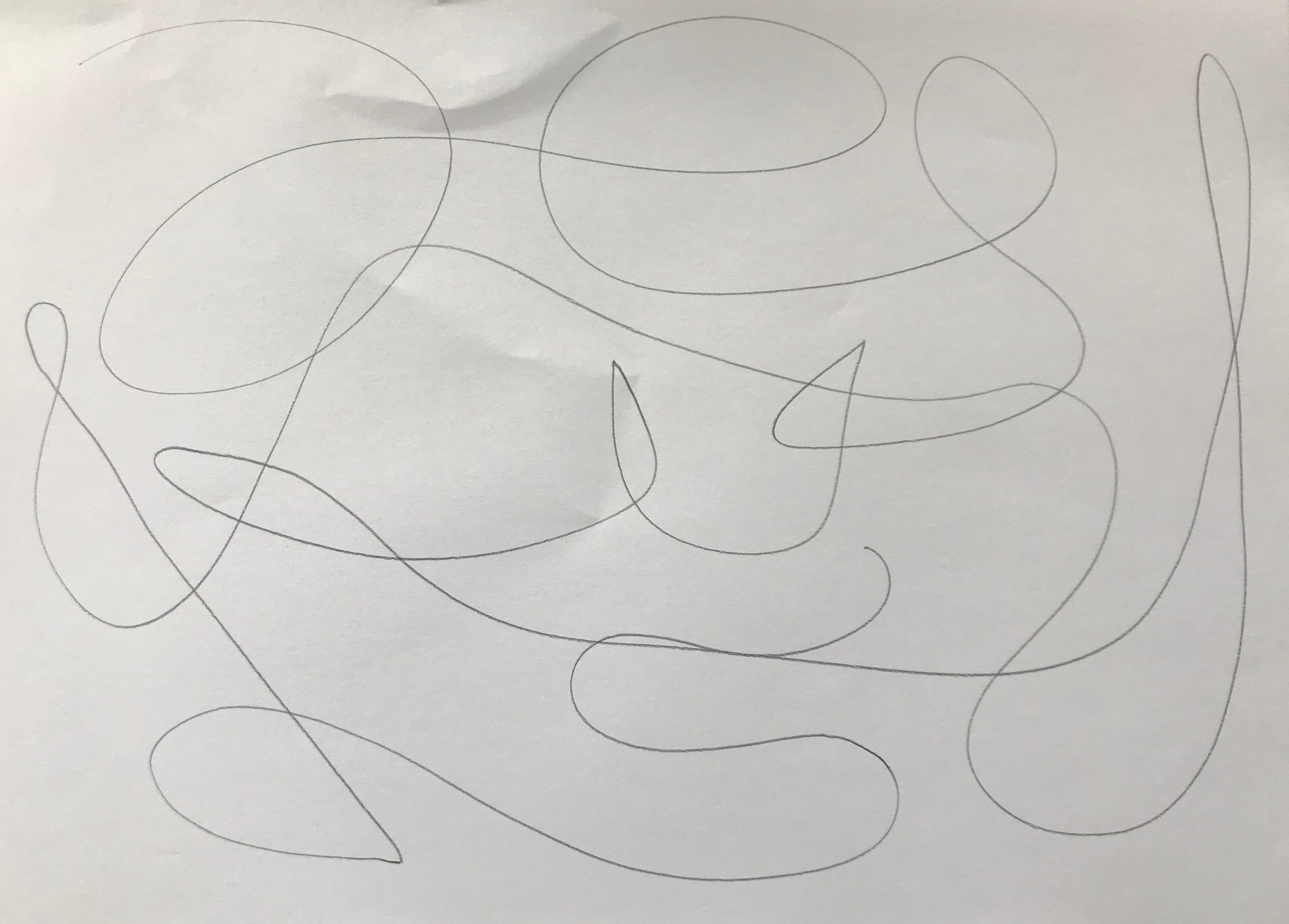 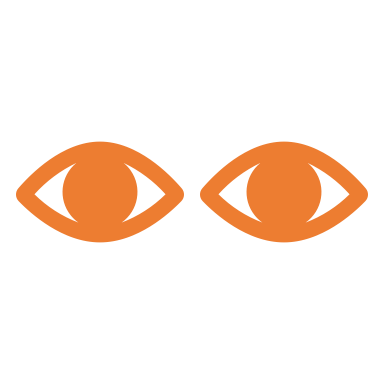 Observe ses gribouillis d’enfants
FLUIDE
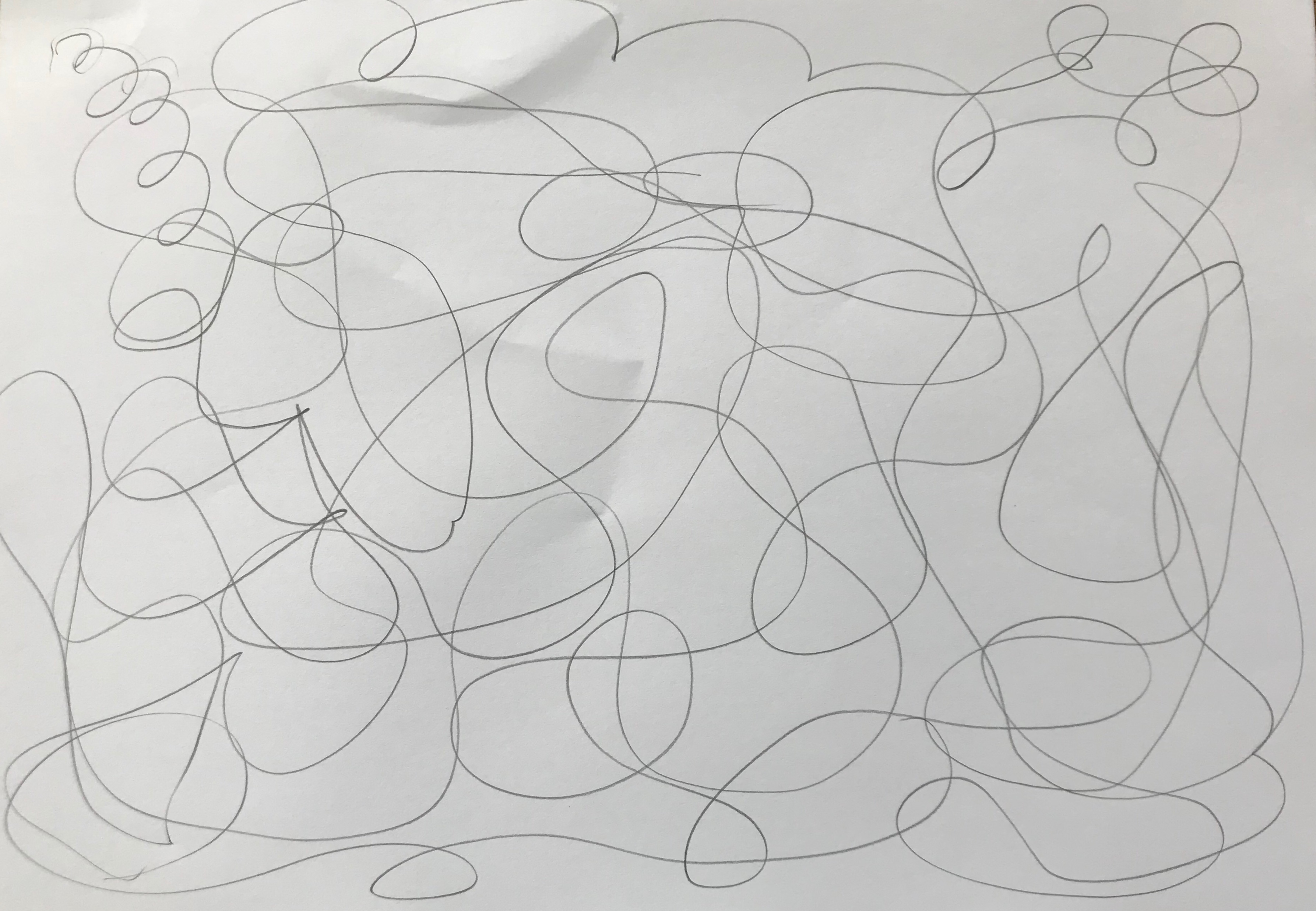 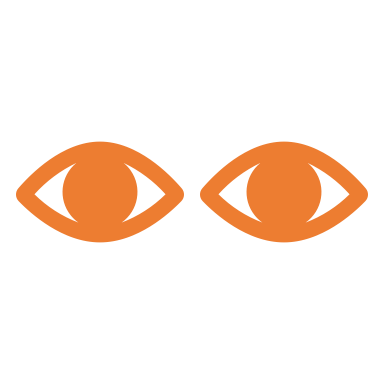 Observe ses gribouillis d’enfants
RESSERRÉS
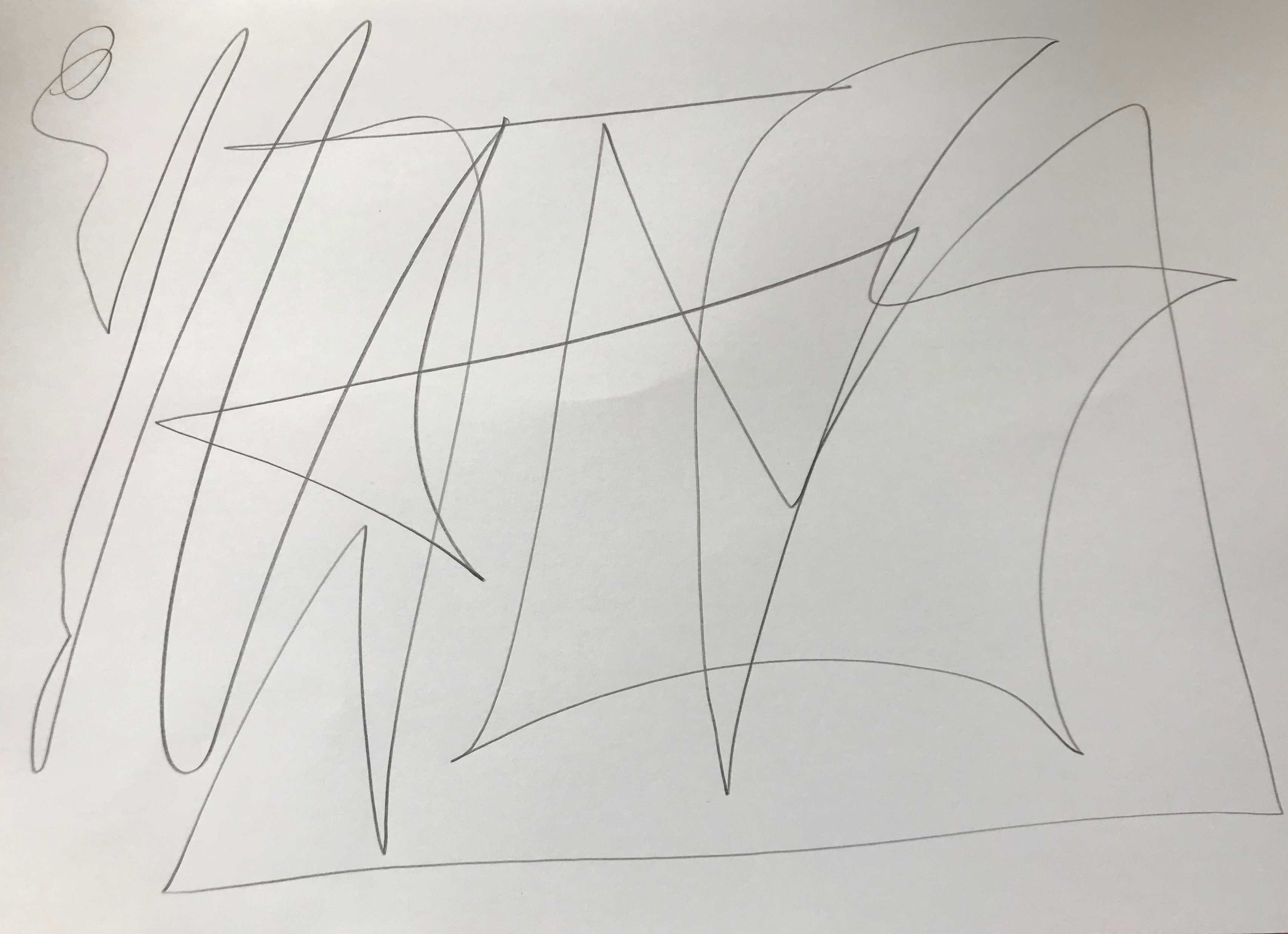 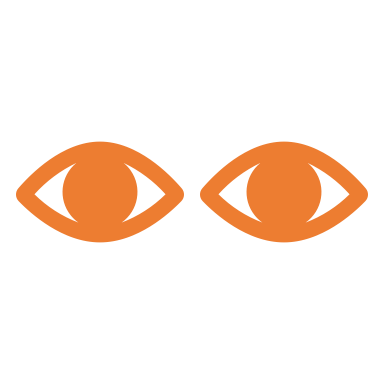 Observe ses gribouillis d’enfants
POINTUS
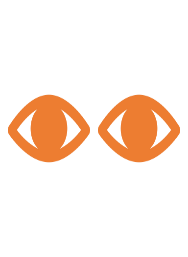 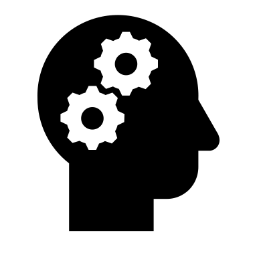 Consigne : approche ta production de celles qui sont à l’écran et essaie de voir de quel type de gribouillis tu te rapproches.
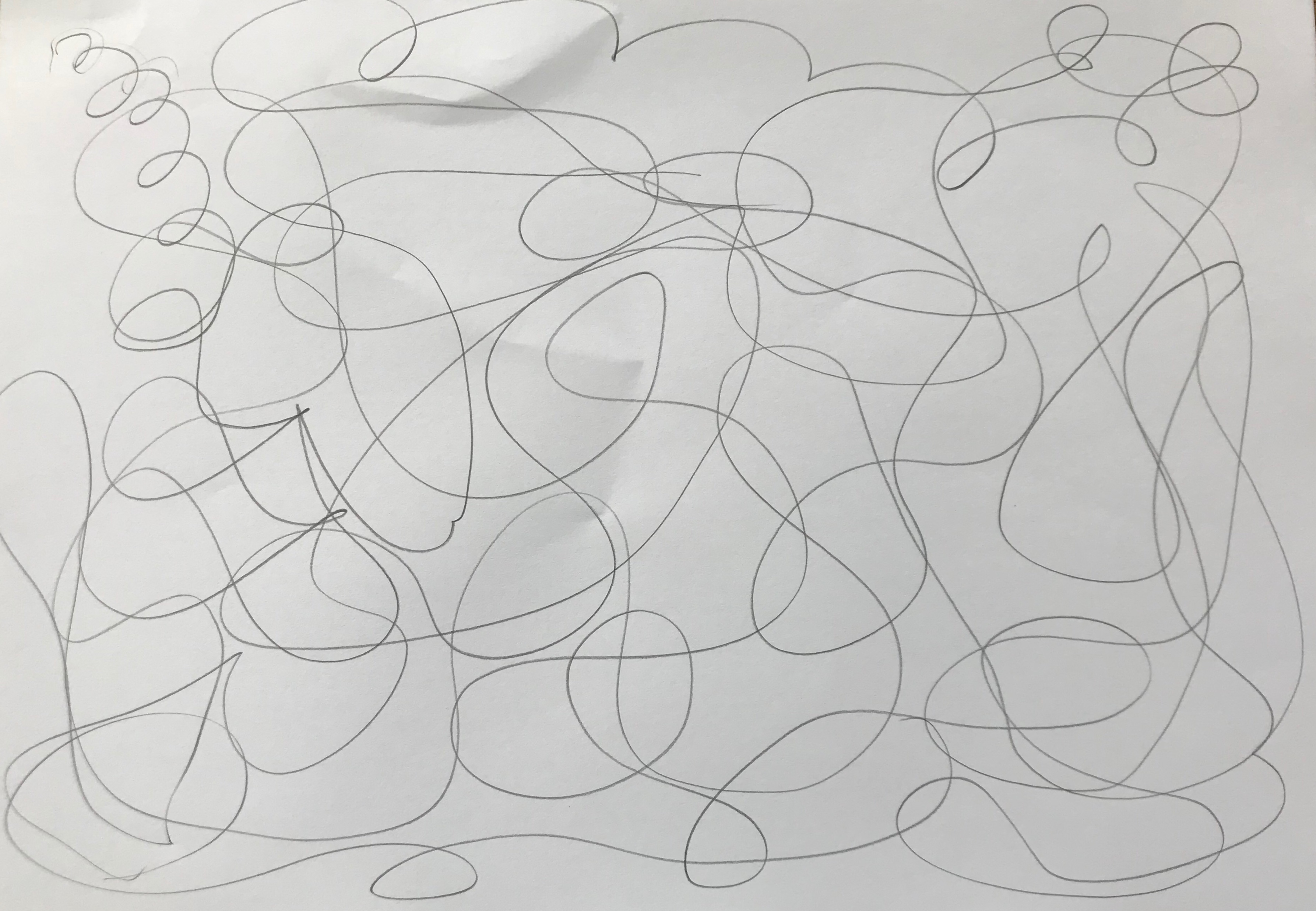 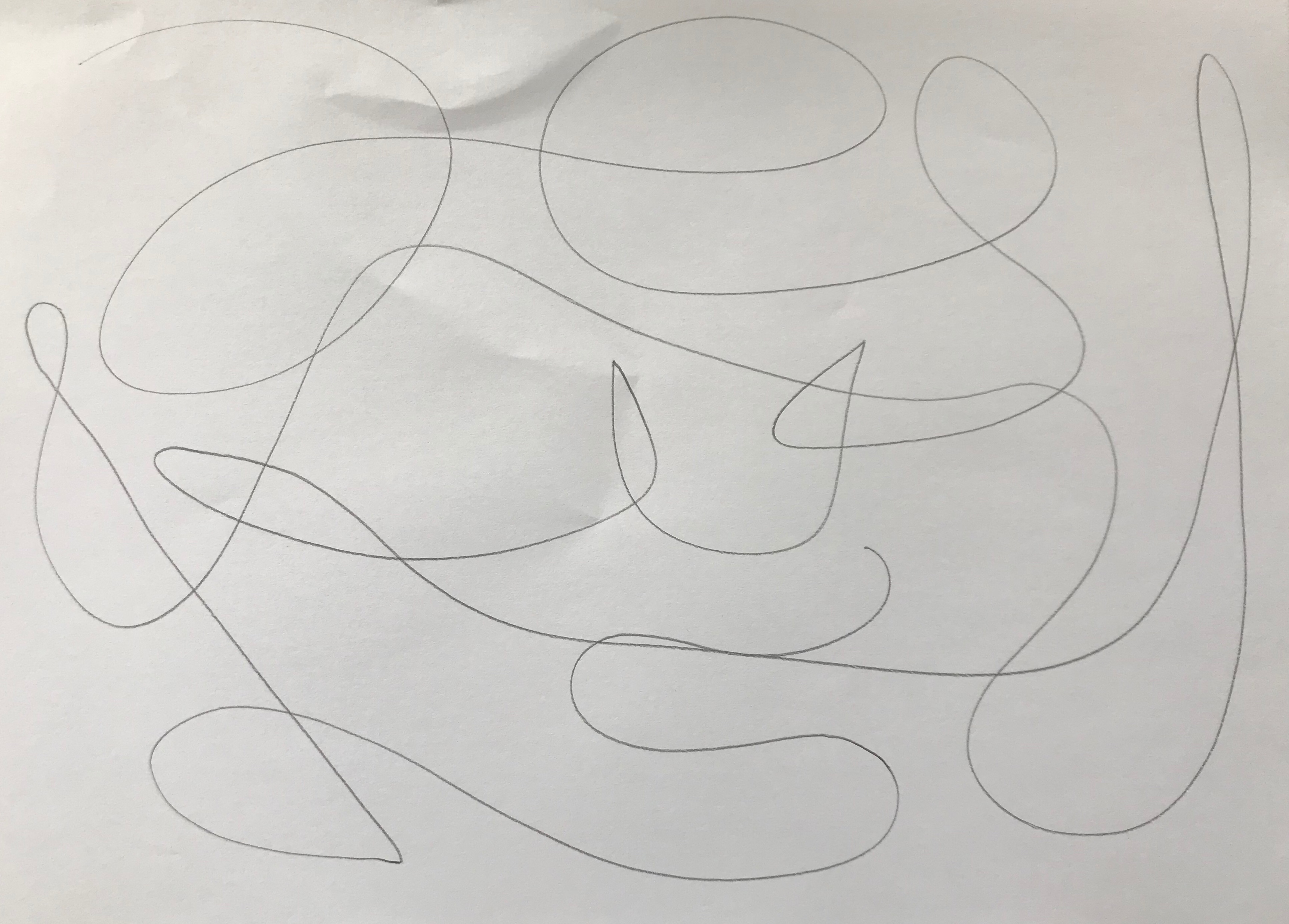 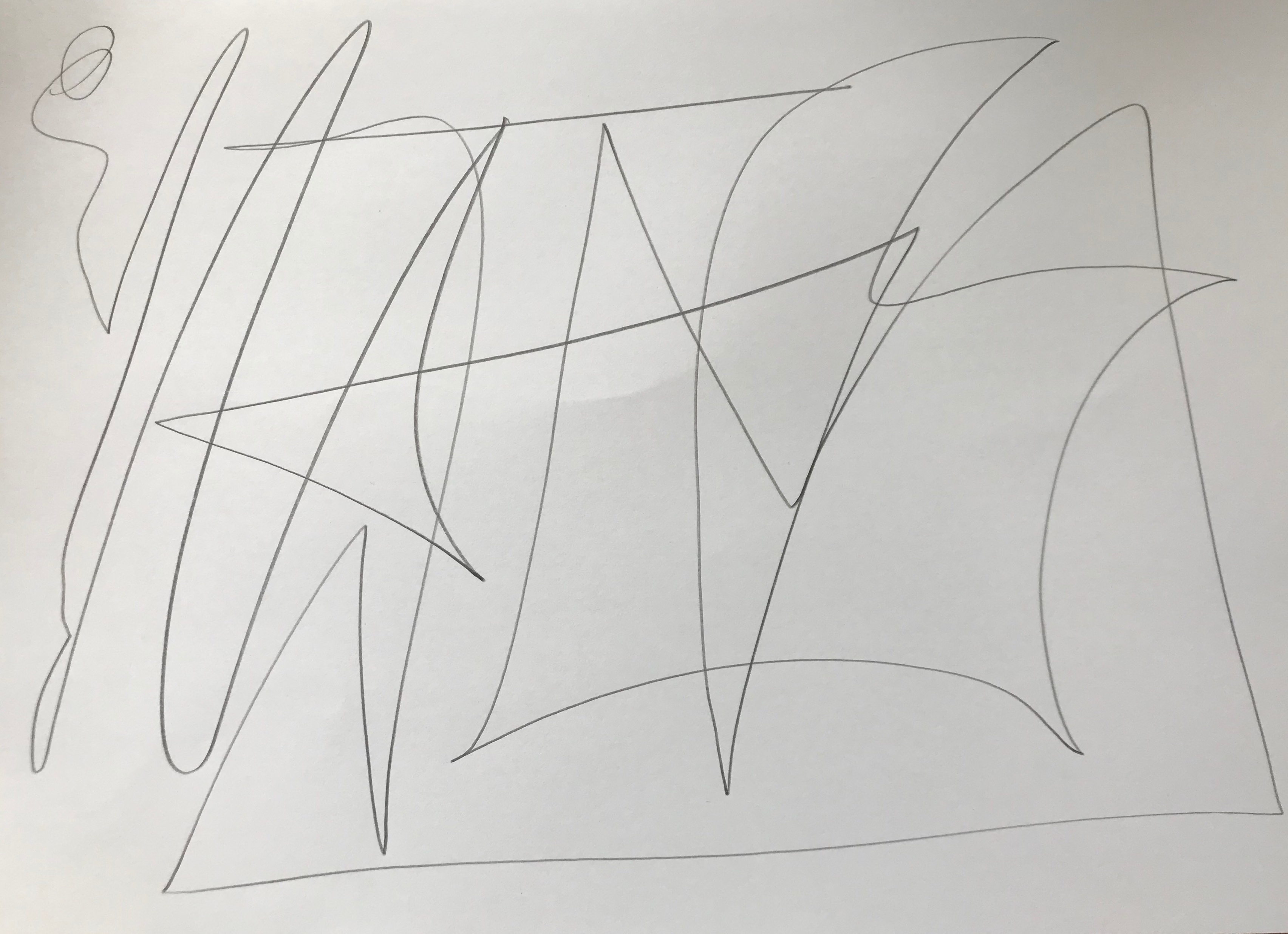 Des gribouillis tous différents …
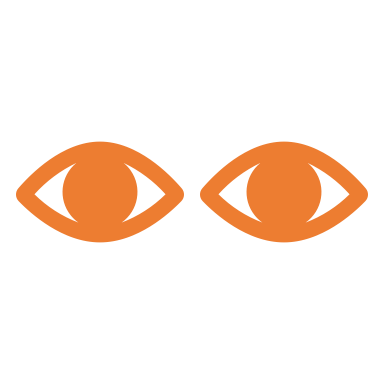 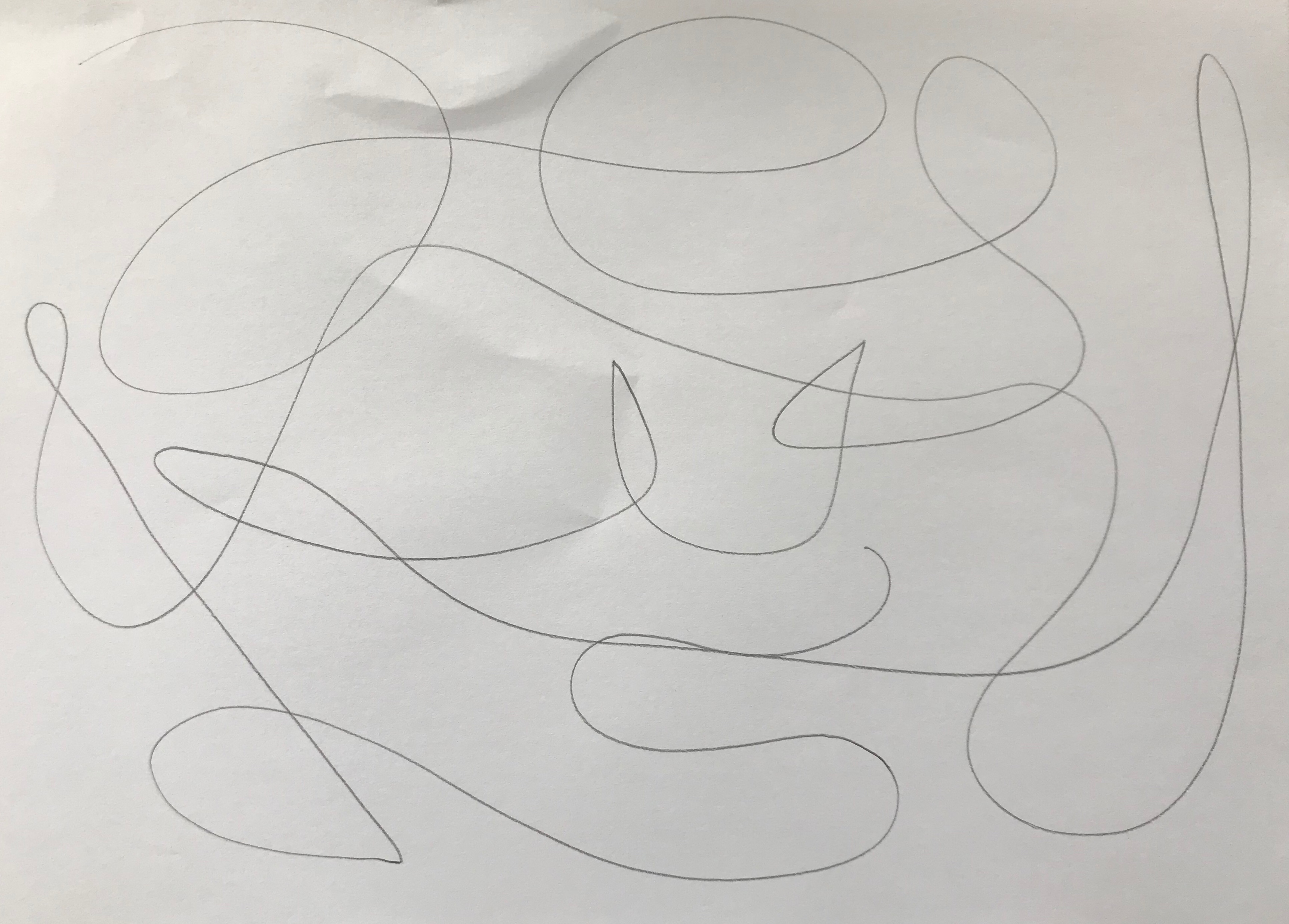 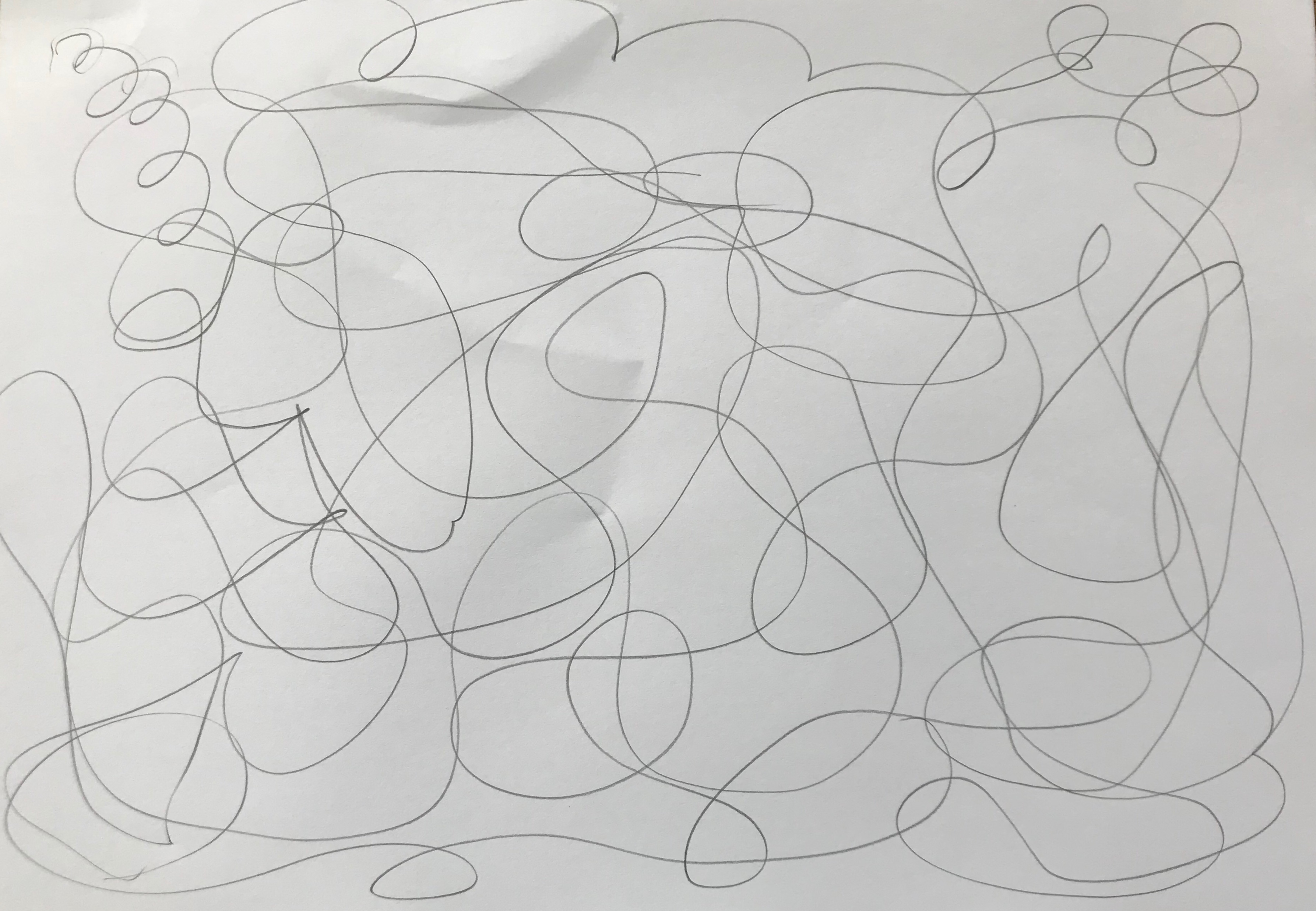 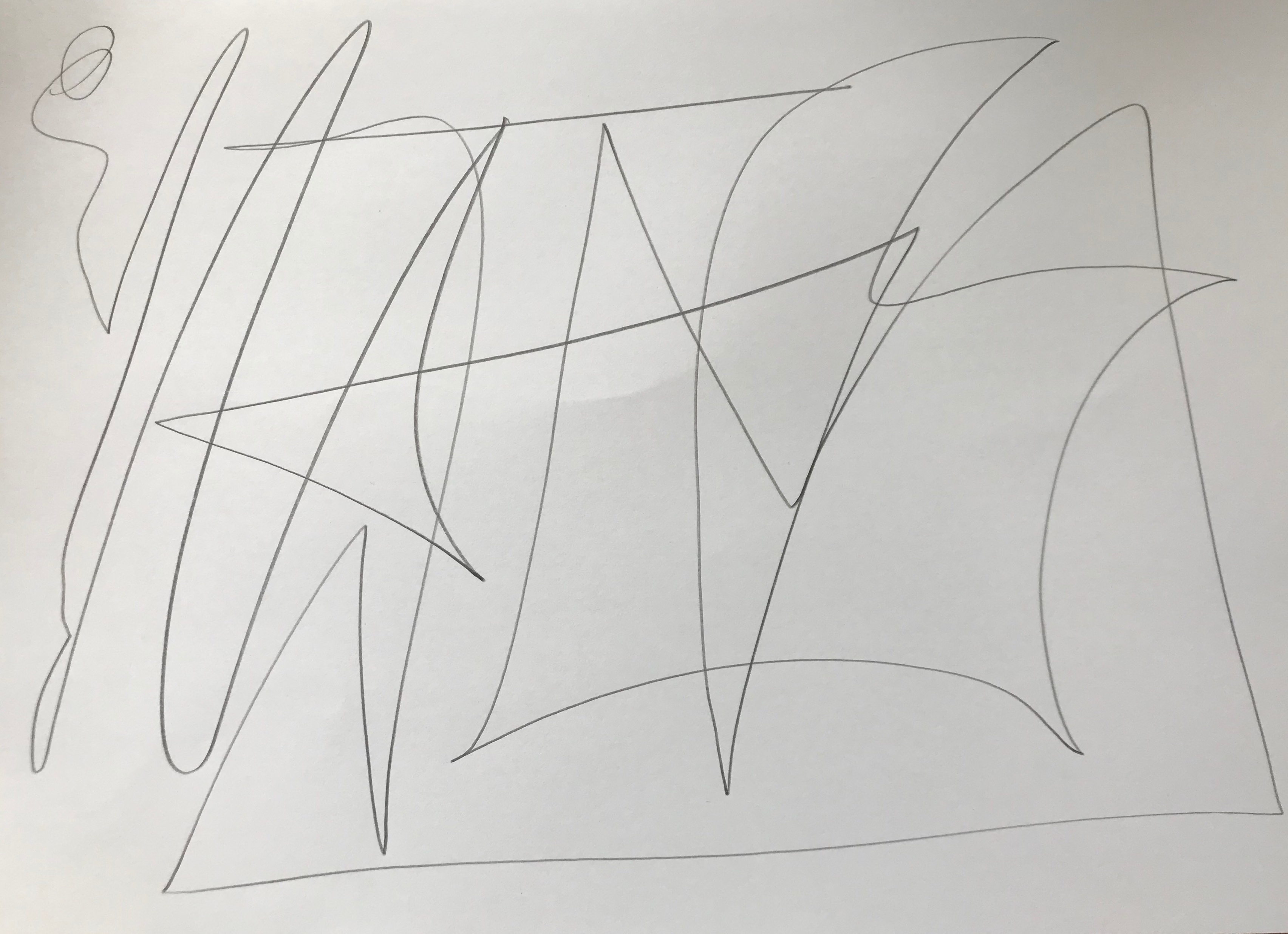 Faire surgir du gribouillis un portrait
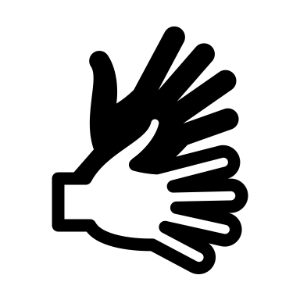 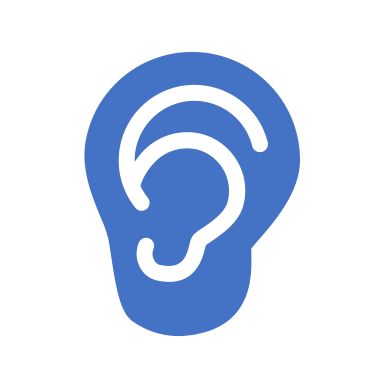 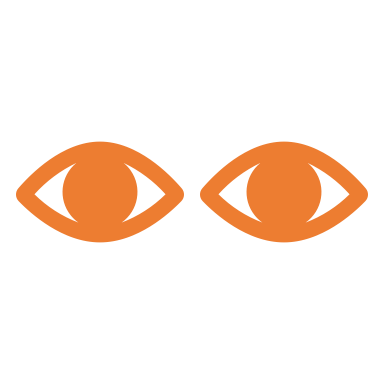 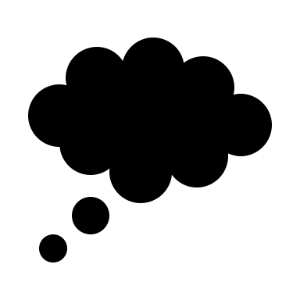 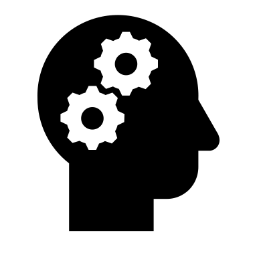 Consigne : observe ton gribouillis en éloignant ta feuille.
Observe ton gribouillis en rapprochant ton regard de très près.
Observe ton gribouillis avec un seul œil .
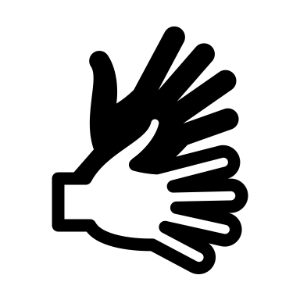 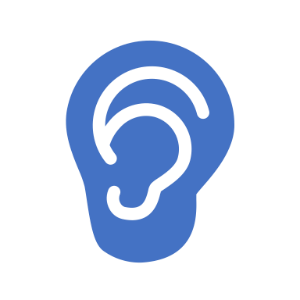 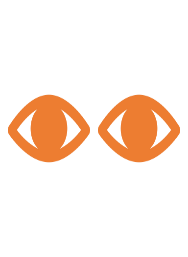 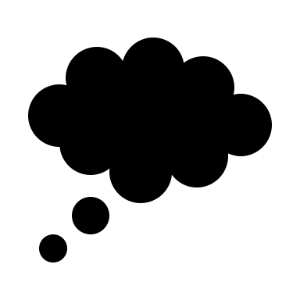 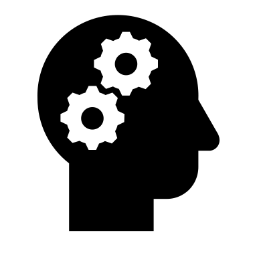 Consigne : Repasse au feutre noir dans ton gribouillis.
Les oreilles
Le nez
La bouche
Les yeux
Continue ton tracé pour faire apparaître le reste du visage.
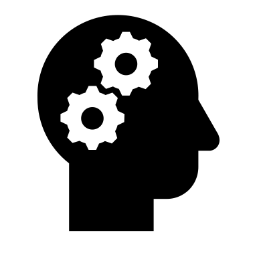 Faisons le point
Observer
Le portrait
Imaginer
Représentation conventionnelle
Représentation libre
Détourer
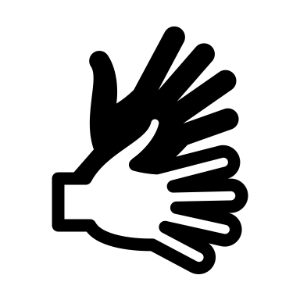 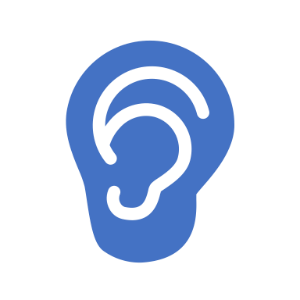 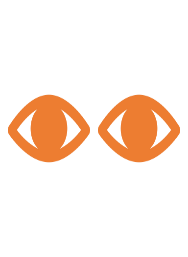 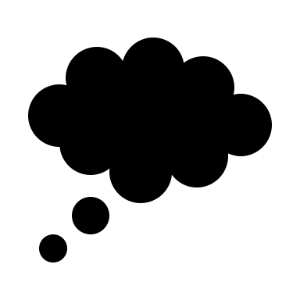 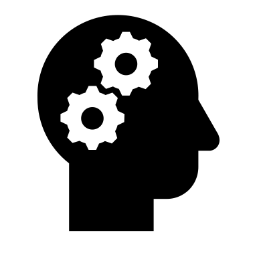 Et si … ?
Si la feuille était tournée dans un autre sens … ?
Si une autre personne avait observé, qu’aurait-elle vu … ?
Si tu avais eu plus de temps … ?
Si tu avais pu observer à nouveau  demain … ?
Il y a une infinité de possibles …
Les opérations plastiques que tu as mises en œuvre …
Tracer
Observer
Repérer
Identifier
Contourer
Et toi, comment as-tu fait pour repérer ton portrait  ?
Donner vie au portrait
 que tu as fait apparaitre
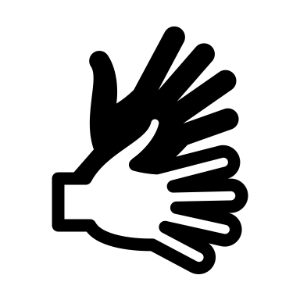 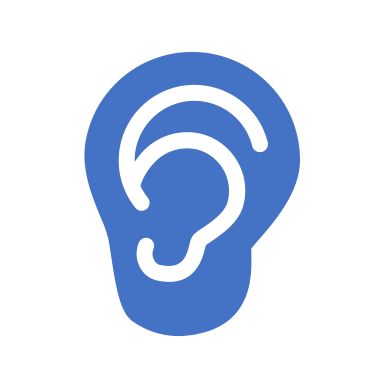 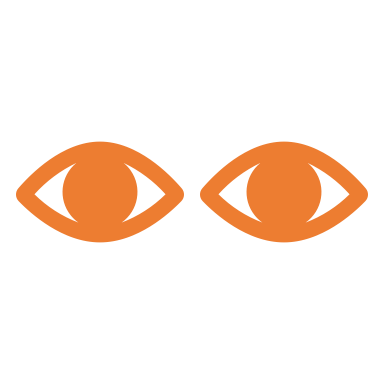 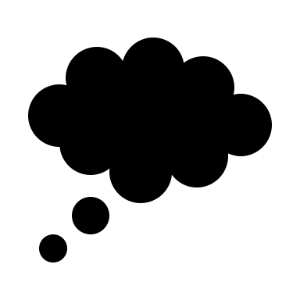 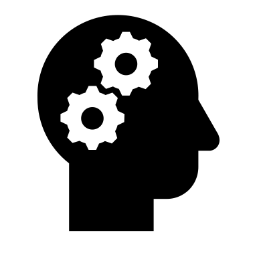 Consigne : tu dois utiliser les 3 couleurs : bleu, rouge, noir pour remplir les espaces contourés.
Certains espaces doivent rester blancs.
Tu peux colorier ou hachurer.
Attention deux espaces qui se touchent ne peuvent être coloriés ou hachurés avec la même couleur.
Je te laisse 4 minutes
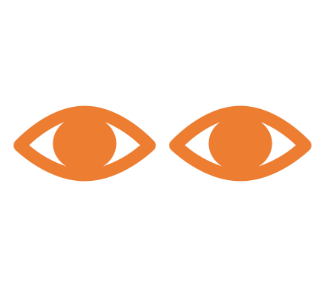 Quelques exemples de portraits réalisés par d’autres enfants …
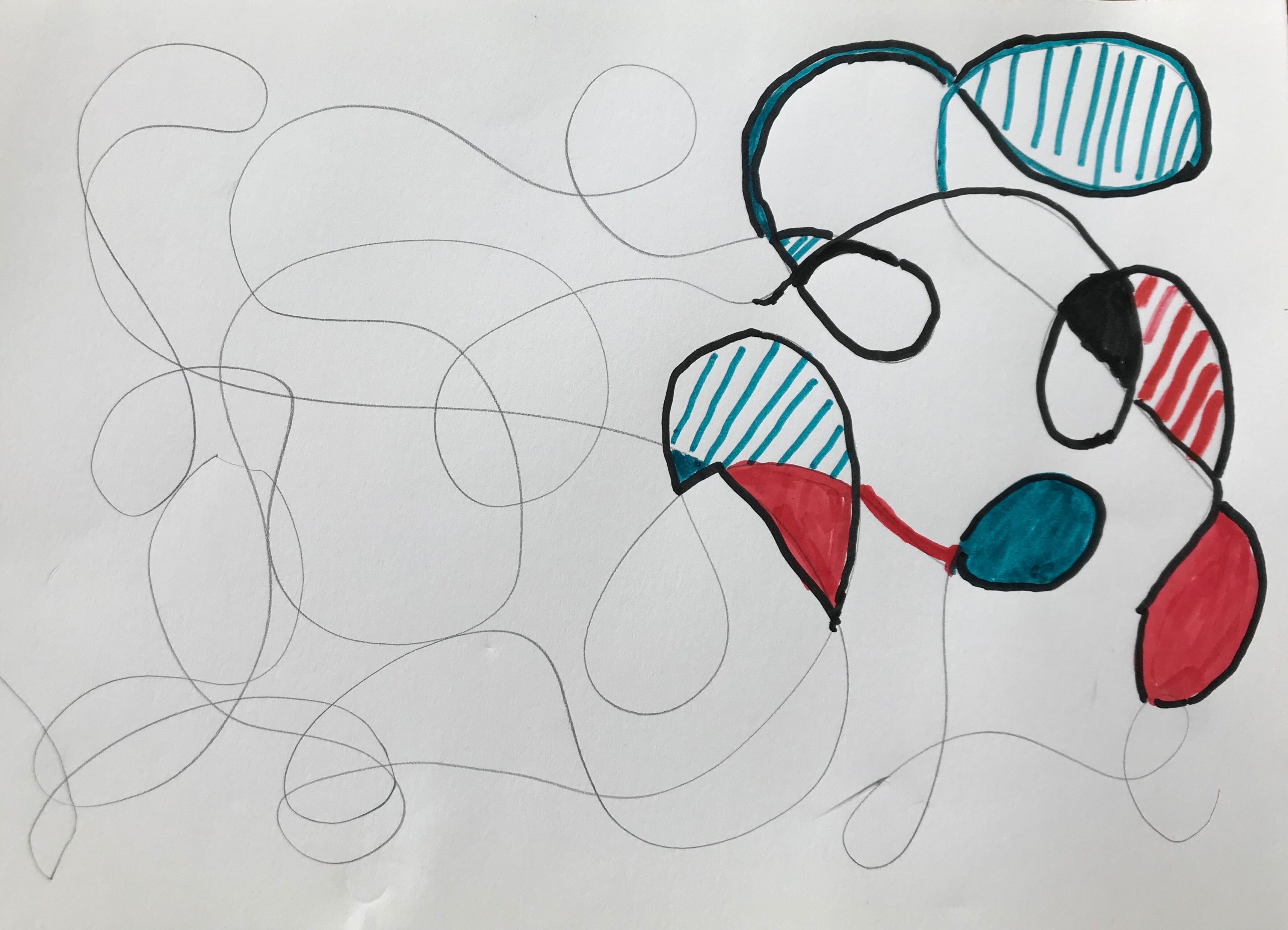 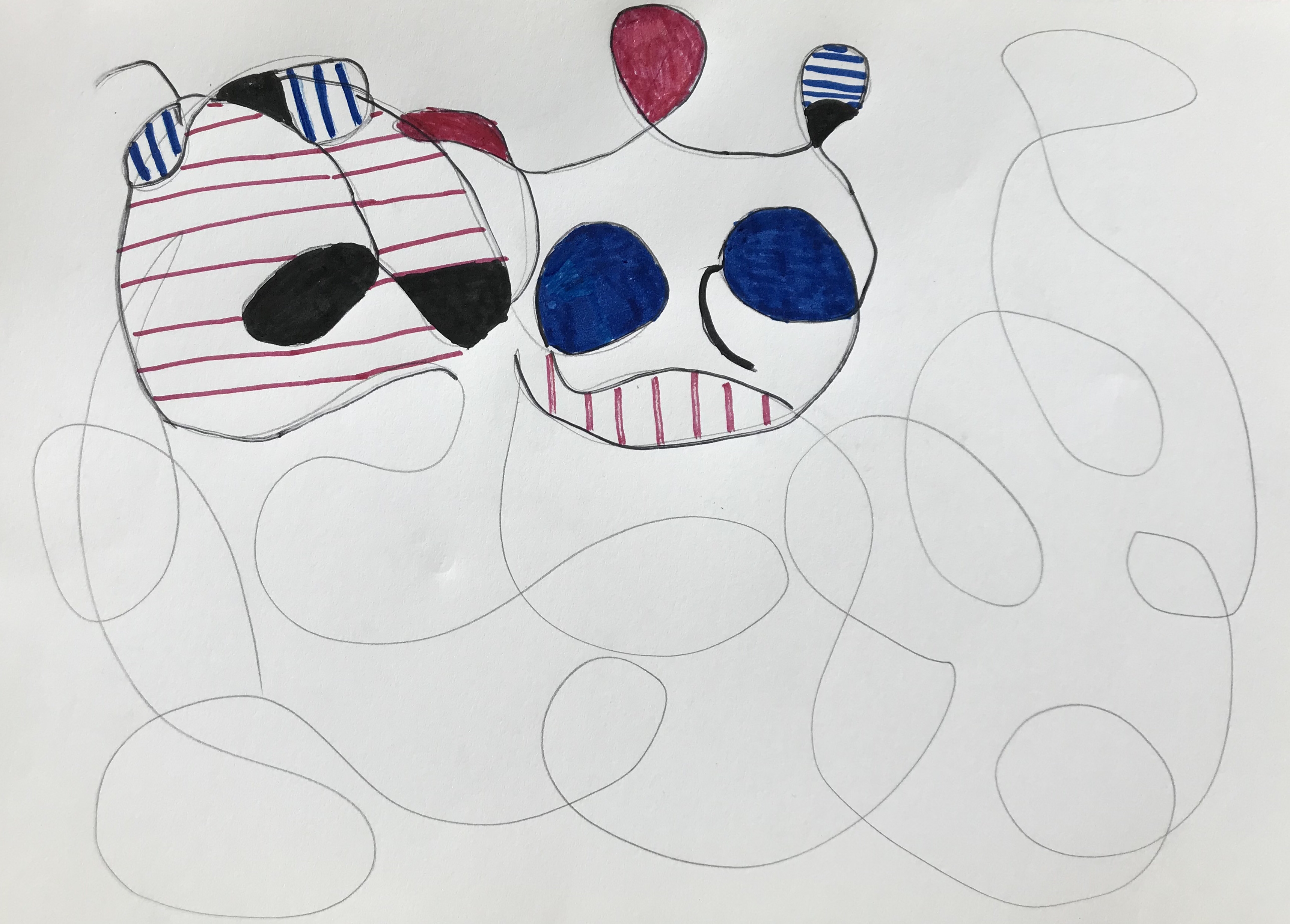 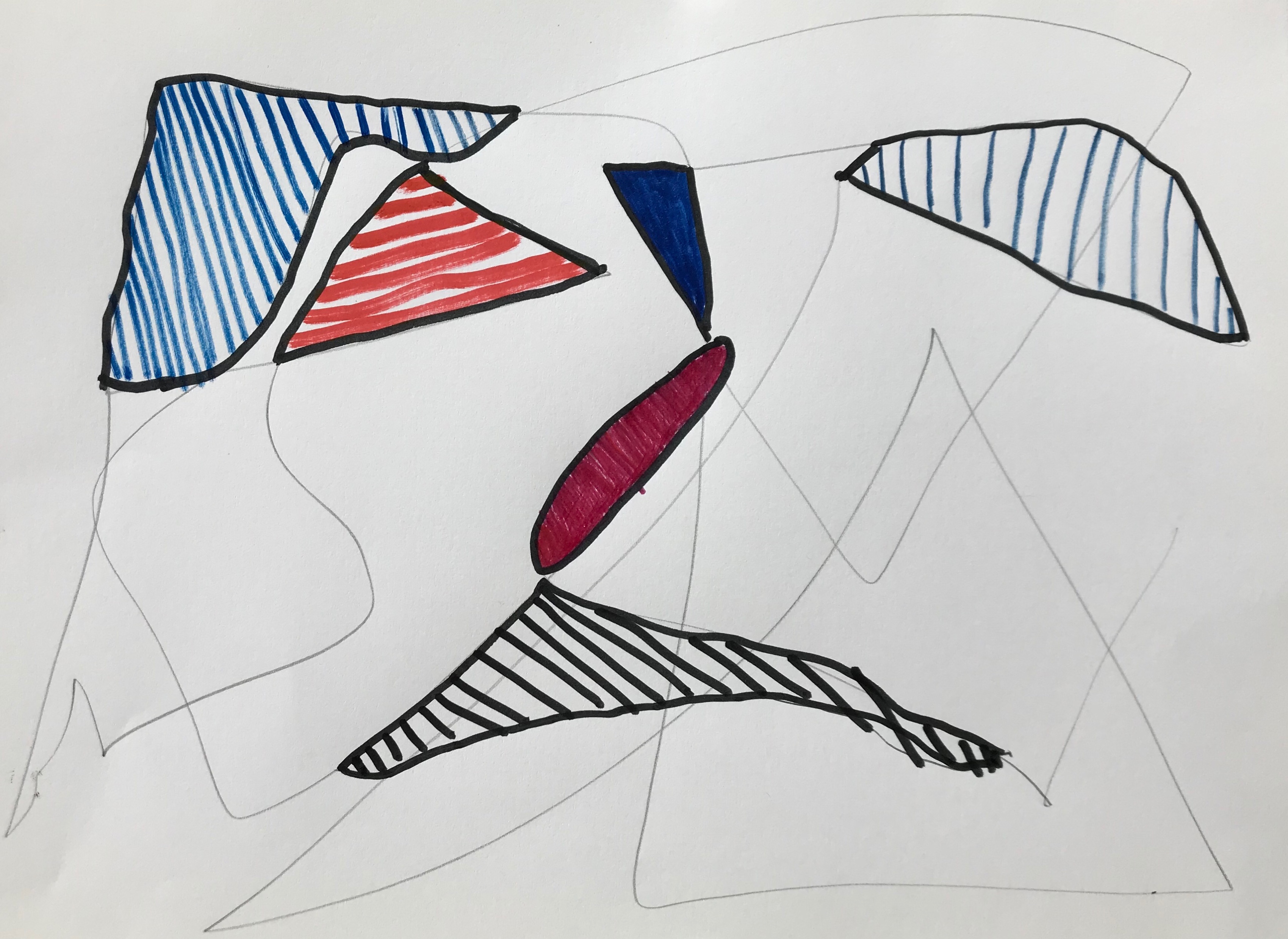 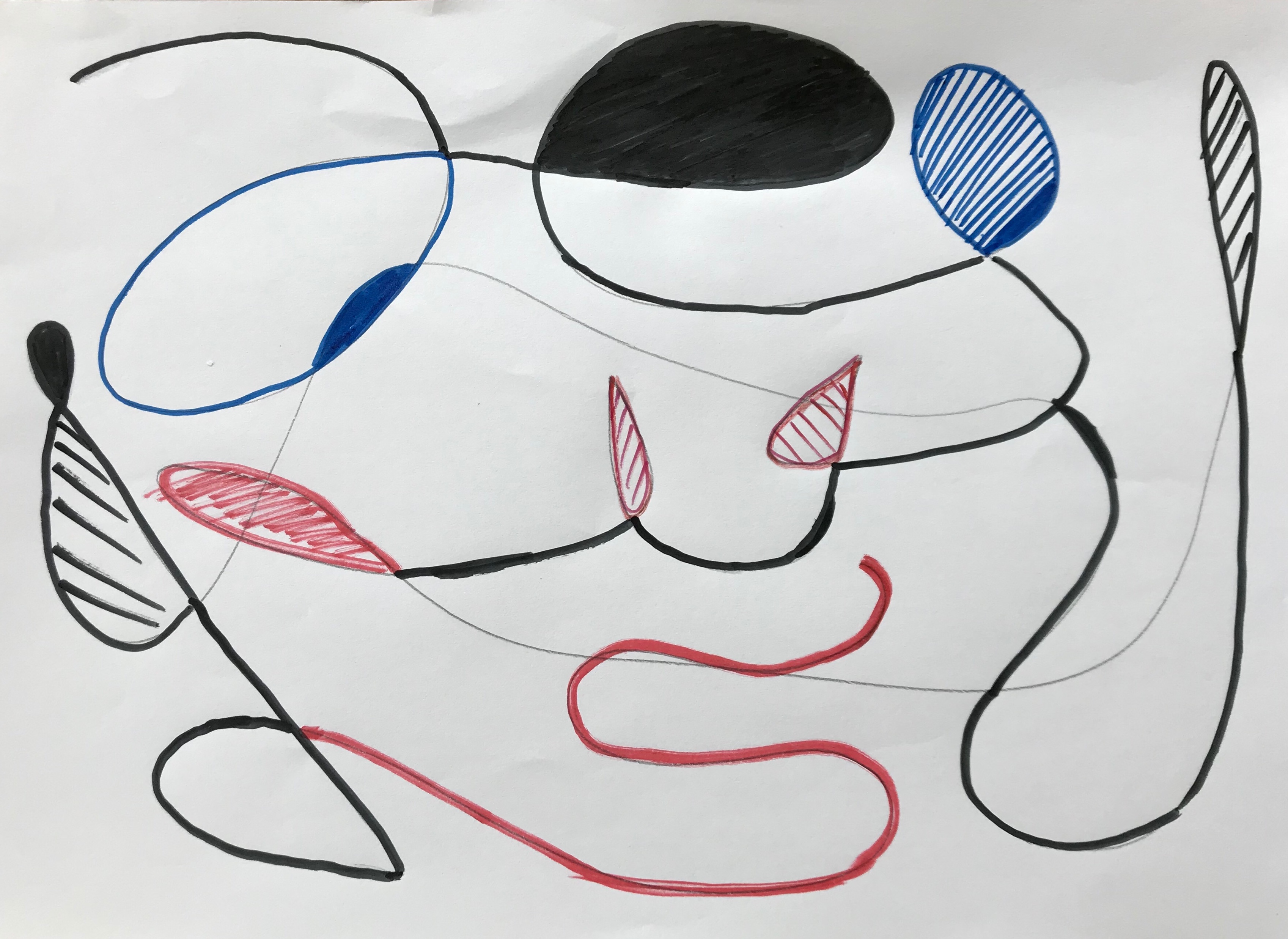 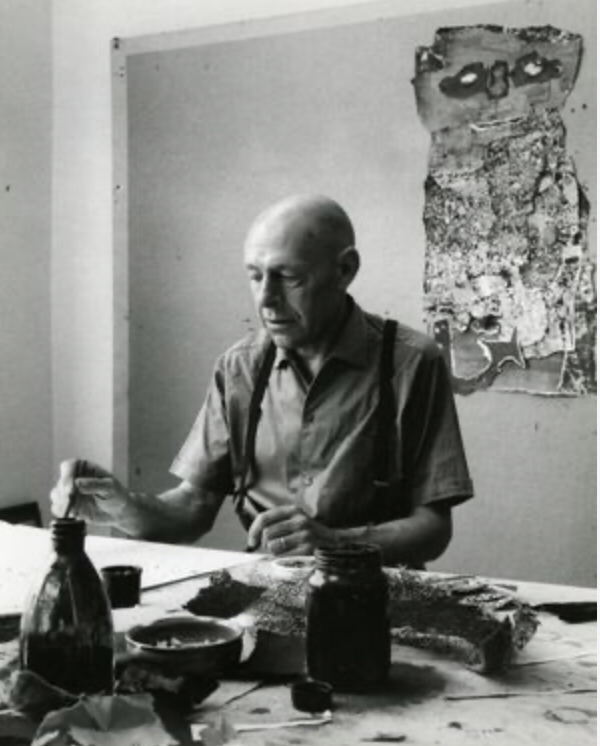 Jean Dubuffet (1901 – 1985)
Peintre et sculpteur français du 20ème siècle
L’ Art Brut
Plusieurs périodes de création
L’ Hourloupe
© Qwant junior
« On attend d'un peintre qu'il ouvre des voies neuves aux regards que nous portons sur notre quotidien entourage. (…) Il n'est pas interdit d'imaginer pour l'interprétation du monde d'autres déchiffrements, d'autres ordonnancements, que ceux auxquels nous avions fait jusqu'à maintenant pleine confiance. »
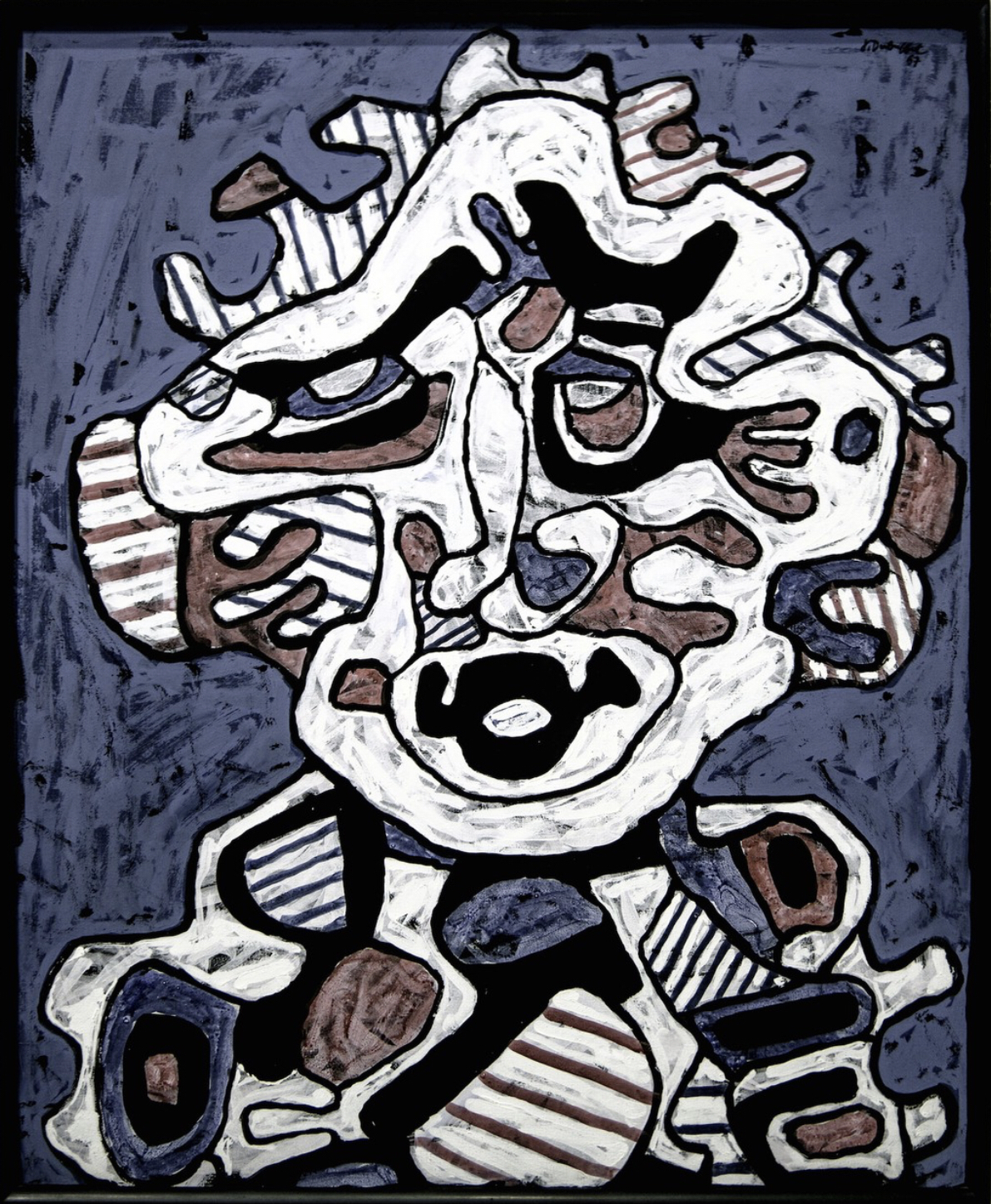 Une œuvre : SOLARIO (1967)
Peinture sur toile de 100/81 cm
Remise en cause d’une représentation conventionnelle
Des lignes courbes
Des espaces juxtaposés, emboités, colorés (rouge, bleu, noir), non colorés, hachurés
© Centre Pompidou, MNAM-CCI, Dist. RMN-Grand Palais
Jean Dubuffet : le Coucou Bazar et le monde de l'Hourloupe
https://enseignants.lumni.fr/videos/liste?theme=630---Les%20arts&theme=623---Arts%20visuels&fiche-media=00000001536
Type de média : Vidéo 
Type du document : Entretien-Interview 
Date de diffusion : 13 nov. 1977
Référence : 01536
Crédits
Source : FR3 
Producteur(s) : INA 
Nationalité(s) : France
Qu’as-tu appris aujourd’hui
 en arts plastiques ?
Du vocabulaire spécifique
Des références artistiques
CONTOURER
TRACER
Un artiste : Jean Dubuffet
COLORIER
REPERER
Une œuvre : Solario
ISOLER
HACHURER
IDENTIFIER
Qu’as-tu appris aujourd’hui en arts plastiques ?
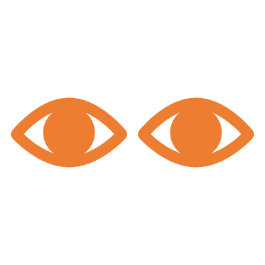 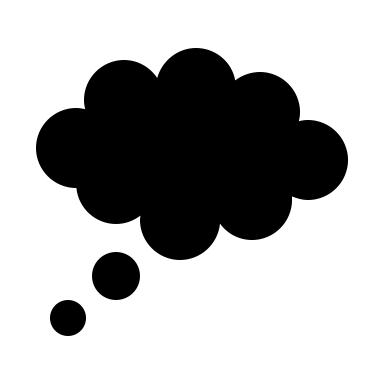 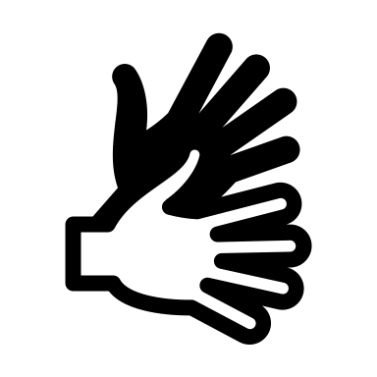 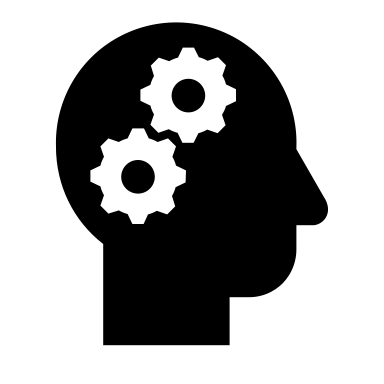 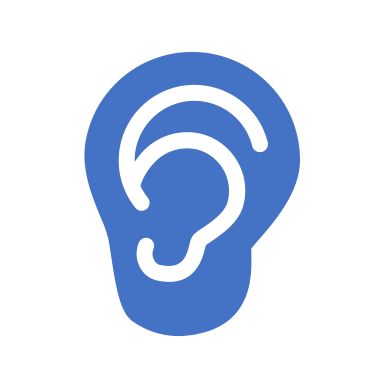 Tu as progressé sur les 4 compétences à travailler
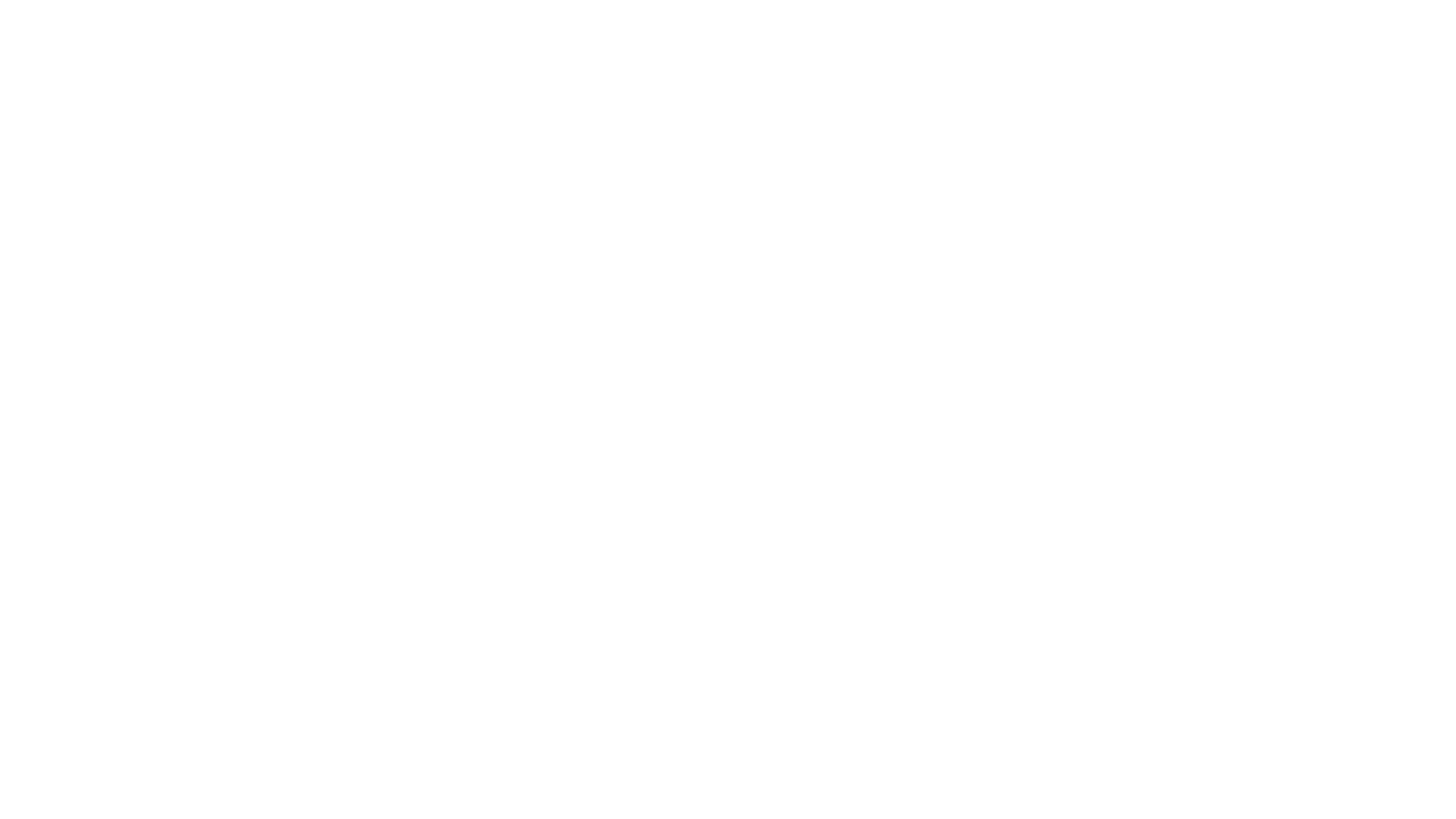 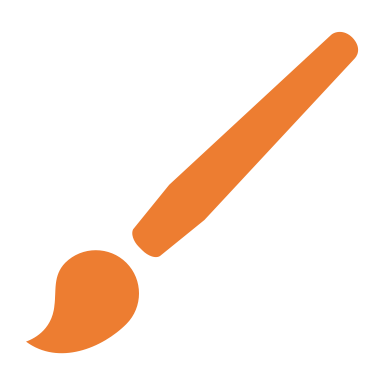 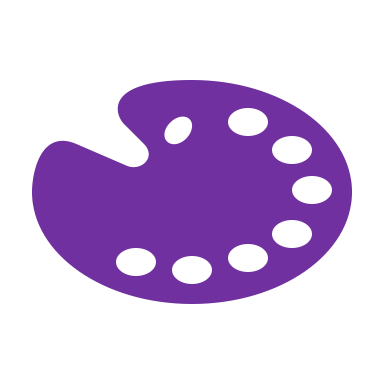 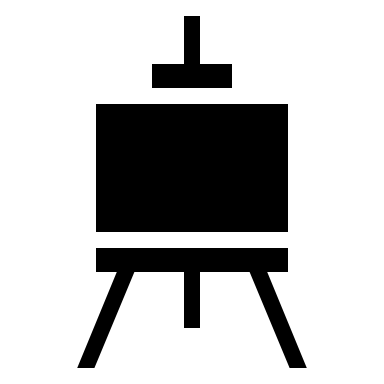 Du trait à la forme